Figure 1.  Individual box-and-whisker plots of the NND distributions for layer V pyramidal cells of prenatally ...
Cereb Cortex, Volume 12, Issue 9, September 2002, Pages 954–960, https://doi.org/10.1093/cercor/12.9.954
The content of this slide may be subject to copyright: please see the slide notes for details.
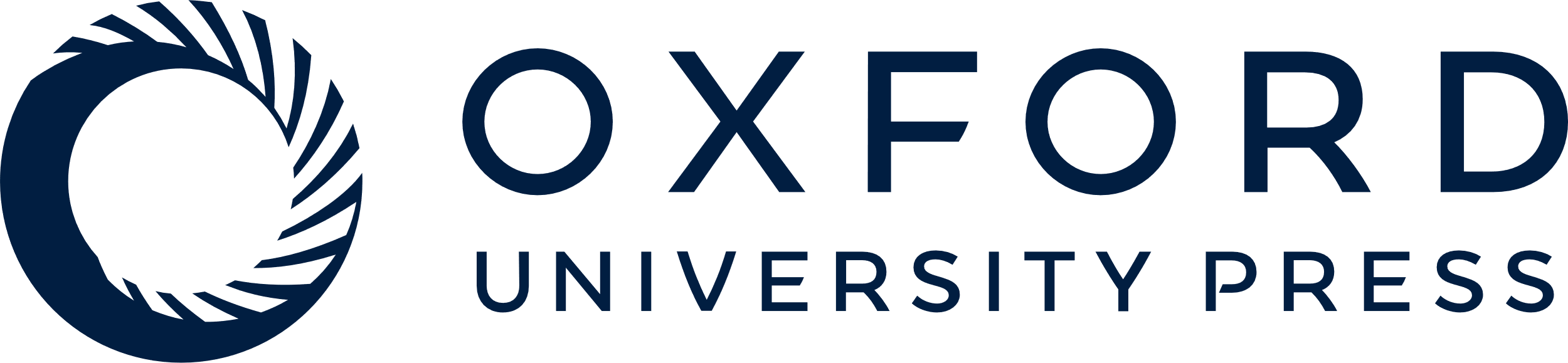 [Speaker Notes: Figure 1.  Individual box-and-whisker plots of the NND distributions for layer V pyramidal cells of prenatally irradiated animals (nos 1–6) and sham-irradiated animals (nos 7–12). Lower stippled lines, median data; upper stippled lines, maximum data.


Unless provided in the caption above, the following copyright applies to the content of this slide: © Oxford University Press]